Agenda
Essay rewrite due today!!  If I missed yours turn it in 
Quiz on Peace Treaty
Introduction to the 1920’s 
Returnt to Normalcy 
The Scopes Trial
What clashes between different points of view are brought up in this trial? 
Primary Source Analysis
Group Work 
HW:  Find 2 articles in the Editorial/Opinion Section of the news paper where they author makes an argument for an issue
Who is the source, What is his thesis statement? What evidence does his use to support it?  It it convincing?
Peace Treaty Quiz
1920s: Return to Normalcy
What is Normalcy?  
How were things before the war?
What conflicts are going on in the US that we have covered so far that have not been resolved?
Normalcy
Return to Normalcy:
Isolationism vs Foreign Relations 
Nativism 
Segregation & Racism 
Labor vs Big Business 
Gov’t vs the People 
Communism & Socialism 
Conservatives vs Progressives 
Religious Tensions
A Historian’s Analysis
It has often been the case, that after a major national crisis such as a war, Conseravtives and Liberals often engage in a battle for control of the culture of the US.  

Is this the case? 
Can we find evidence in the 1920’s of this battle?
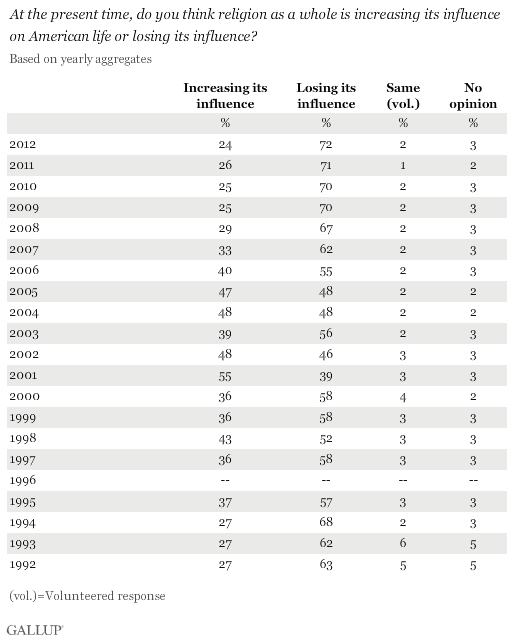 At what point do you see a big jump in the numbers
Why?
Headlines in US after 2001
Kansas education school board votes on standards that doubt the validity of Darwin

Judge Rules against teaching of “Religious Alternative” to Evolution in Pennsylvania Schools
1920’s : An Introduction
[Speaker Notes: Play movie through 54 seconds]
Scopes Monkey Trial 1925
John Scopes was asked to protest a law banning the teaching of evoltuion in Tennessee Public Schools 
Went to court for teaching evoltuion and breaking the law
John Scopes  vs State of Tennessee  
What happened?
Why did it happen?  
Why should we care?
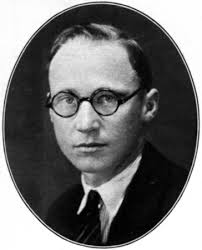 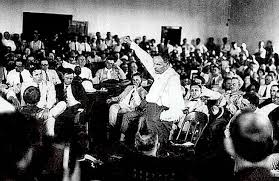 The Question
What evidence can we find that the Scopes trial shows us conflicts between different parts of society?

Conservative
Progressive
Document Analysis
Each person has a different perspective on the trial
Source your document:  
Who wrote it?  What is their perspective?  What do you think their Bias would be (are they for John Scopes  or Tennesssee Law) 
Read your document 1 time through
Read your document a second time
Underline 2-3 key phrases in your document that stand out to you
Same Document Groups
Each person in your groups Pick 1 quote you underlined
1 minute to read your quote and explain why you think its an important quote
1 minute for group to respond to quote
Repeat this for each person in the group 
Each person must share a different quote 
On 1 post-it answer the following questions. Everyone in the group should have the same answers
Who is the audience? 
What is the main argument of your document? In 1 sentence
 What problems does your author see with American Society?
Different Group
Share your post-it with your groups
Make sure to explain the main idea of your document
Place you post it on the continuum 
Conservative  ---------------- Progressive
Quick write in your notebooks
Based on your discussion with your group members:
 Summarize the main conservative and progressive arguments in the scopes monkey trial
Based on the evidence, what do you think will be the result of the trial: Will Scopes be convicted, or will the law be overturned?
What happened
The law is upheld until 1967 inTennessee, evolution is not taught in the school system.  Several other states pass similar laws that last until the 1970